CHAPTER 7
GLOBAL BUSINESS STRATEGY
Global Business Strategy PRISMS
How much should business school curriculum reflect 20th century competition vs. 21st century? 
Should American unions be forced to accept lower wages to help corporations be more globally cost competitive? 
Is political interdependency between nations as beneficial as economic interdependency?
Should nations & corporations be allowed to trade pollution credits?
Should “red bull” nations be taxed for their over-consumption of the world’s scarce resources? 
Should “red bulls” be allowed to consume all the natural resources they want as long as they pay for them?
Does capitalism fairly distribute 
	natural resources globally?
How should the future costs of resource shortages be paid for?
20th vs. 21st
CENTURY
GLOBAL
COMPETITION
THE FIRST ECONOMIC CONQUISTADORS
1. PORTUGAL: Henry the Navigator (1394-1460) sought gold on the African coastline; Bartholomew Dias (1450-1500) reached the southern tip of Africa; Vasco do Gama (1460-1524) established trade routes to India
2. SPAIN: Christopher Columbus (1446-1506) reached the region of the Bahamas; Ferdinand Magellan (1480-1521) circled the globe; Hernando Cortes (1485-1547) & Francisco Pizarro (1470-1541) pillaged gold from the Aztec region of Central America
3. ENGLAND & FRANCE: John Cabot (1450-98), his brother Sebastian Cabot (1474-1557), & France’s Jacques Cartier (1491-1557) explored North America; Francis Drake (1545-96) clashed with Spanish explorers  around the world; Samuel de Champlain (1567-1635) established trade outposts in the St. Lawrence River region of Canada; The English Virginia Company settled Jamestown in Chesapeake Bay in 1607 & the Pilgrims arrived in Massachusetts in 1620.  
4. DUTCH: Henry Hudson (died in 1611) explored North America in 1606, establishing New Amsterdam in the Hudson River valley.
THE NEW SOLDIERS OF FORTUNE
Today, global corporations are the soldiers of fortune, seeking profits & political influence for their home nations.
Nations used to compete with armies; in the 21st century they compete with corporations, MBAs, technology, invention, & foreign direct investment.
20th CENTURY COMPETITION
Strive for maximum cost control & operations efficiency to compete on low pricing
Strong emphasis on accounting & mechanical engineering
Take customers away from your competitors via lower pricing
In the 20th century, most companies stuck with a successful product as long as possible (a “cash cow”) before investing more money in it.
In the 21st century, companies need to innovate as quickly as possible in order to beat competitors into the marketplace with improvements. The longer you wait, the faster your opportunities evaporate.
NEW PATTERNS OF GLOBAL COMPETING:
In a one world economy
With products that don’t now exist (new inventions)
Without manufacturing assets (due to subcontracting)
In the “black hole” (sucked into regional free trade agreements)
In the technology-intensive 21st century, it’s easier to invent a new product that no other company makes than it is to take market share away from your competitors for an established product.
21ST Century companies must stay on the edge of the competitive wave via constant invention & innovation
20st century companies can’t be lazy boys in the 21st century by standing pat on the designs & technology that brought them initial success:  fast food franchises, gasoline engines, cigarette companies, universities, etc.
21st century competition often turns adversarial relationships into partnerships: joint ventures between companies in different industries; long-term commitment to employees & suppliers; sharing of resources & assets between competitors.
Value
Added
Chain
The value-added chain consists of all the separate activities performed in the making of a product + all of the business entities who performed those activities.  For example, the VAC for a
   t-shirt consists cotton-growers & processors; processing cotton into textiles (large bolts of cloth); processing cotton bolts into individual t-shirts; dying the shirts & applying applications & logos; shipping, storing the shirts; retailing them; &  perhaps financing them via credit card.
Assume a t-shirt is retailed at a premium price of $30 because of its prestigious logo. How is that $30 divided up among the various members along the value-added chain? This depends on a complex and evolving set of market forces ranging from the world cotton market; worker wages in sewing factories; transportation and warehousing costs; the price negotiating power of retailers over manufacturers and suppliers; the intellectual property licensing fees for the t-shirt logo; even the prevailing credit card interest rate.
To say the least, every company & employee involved in making & selling the t-shirt don’t get the same share of the $30 revenue generated by it. That is determined by the value-added chain, which is shaped by the multiplicity of companies mentioned previously, as well as myriad legal & political factors (minimum wage laws, unions contracts, agricultural subsidies, tariffs, free trade agreements, etc.).  Bottom line: global business profit-making is complex, sometimes unpredictable, & always Social Darwinist (survival of the fittest).
The single most important strategic contest in global business is for control of the value-added chain.  Companies strive to dominate the inter-workings of the VAC to maximize their share of the profits. Some VACs are easily dominated by 1 or 2 members, such as Wal-Mart in foreign-built retailed merchandise or Microsoft in the intellectual property protection of their software.  The control of other VACs is more chaotic, particularly for new innovative products with non-established manufacturers, suppliers, & retailers.
VAC CONTROL STRATEGIES
1. Controlling VACs via global manufacturing: Globally outsource where non-union labor is cheapest & most plentiful; & where pollution clean-up is not necessary or minimal
2. Controlling VACs  via global retailing: Build large, efficient retail operations capable of rapidly eliminating smaller competitors & dictate supplier prices (& hence labor wages) via maximum bulk purchasing from factories in developing nations dependent on foreign manufacturers.
3. Controlling VACs via technology: Market products protected by intellectual property laws (copyrights, patents, licensing, etc.). 
4. Controlling VACs via mixed capitalism: Use agricultural or other forms of govt. subsidies + tariffs to under-price foreign competitors both at home & abroad.
5. Controlling VACs by participating in the “government-industrial complex”: Defense contracting firms can often control various nationalistic VACs by receiving no-bid or high-profit margin contracts to supply military equipment or services in lengthy foreign policy military engagements.
ECONOMIC NATIONALISM
In the Kentucky Derby, would it be fair for some horses to run a mile and others a mile and a quarter? (This is how protectionism works)
NATIONALISM & PROTECTIONISM
Tariffs (taxes on imports)
Subsidies (domestic companies receive financial aid from their government)
Protectionism is seen by developed nations as an outmoded form of nationalism that disrupts global trading patterns. Developing nations see it as a defense against foreign exploitation.
Some nations make it difficult for foreign companies to take their profits back home:
Heavy taxation of profits
Laws that require balancing of domestic & foreign currencies
Requirements to buy from local suppliers only
THE KEYS TO
NATIONAL
PRODUCTIVITY
Nations that produce more than they consume are more competitive
Export-oriented currency policy (undervalued currency) stimulates economic growth
Foreign investors build your nation’s economy
STRENGTH OF THE NATIONAL WORK ETHIC
1. Official work week in EU Nations
(maximum numbers of hours
before overtime pay kicks in):
Britain: 37
France & Germany: 35
2. Siemens (Germany) recently promised not to move its German factory to Hungary if workers were willing to switch from a 35 hour workweek to 40 hours.
SOCIAL THREATS TO AMERICA’S FUTURE GLOBAL COMPETITIVENESS
Decline in real income for millions of Americans & declining household incomes
Increase in individual indebtedness & declining savings rate
Decline in the ratio of working to non-working Americans
Increasingly inadequate public retirement funding
Inadequately funded private corporate pension plans
Continued hollowing-out of American manufacturing jobs via off-shoring
Increased job losses to off-shoring & technology-replacement
Growing income distribution inequity (concentration of more & more income in the hands of the richest Americans)
The super-S's of 
21st Century
 Competitive
Infrastrucutre
Super Global Competition
A new 21st century world demands new competitive strategies & tools for nations & companies
The Super-S’s make up the competitive infrastructure of 21st global business
LifeStyling
Catering to 21st century demands for lifestyle expression, convenience, instant access, leisure, institutionalized childcare, mobility, entertainment, comfort, credit, real time communication, affordable health care, information, etc.
Lifestyle ServicesMarketing as competitive advantage
Photos & glasses while you wait & what next?
Outpatient medical services (especially laser-based)
Overnight mail & what else—faxing objects?
Car service comes to you—and what else?
On-line computer maintenance
6. “Cognitive enhancer” drugs that sharpen mental faculties
Self serviceEfficiency as competitive advantage: cutting time + employeesby “outsourcing” processes to customers
EBAY, Amazon & E-Commerce
On-line financial services
On-line prescriptions direct from the pharmaceutical company
On-line news, magazines, tickets, travel planning
On-line medical check-ups
iPOD music “privacy bubbles” (holding 10,000 MP3s)
EBAY THE COLOSSUS
$20B in goods sold since 2003
Net profit projected to be $3B by 2005
Several million part-time businesses run via EBAY
85M registered users
$6B in vehicles to be traded in 2004
PayPal is powerful enough to become a giant E-banking service
VIRTUAL EBAY
No warehouse or retail space
Modest financial needs
Few employees—customers do all of the work
No shipping like Amazon
Free use of the Internet 
Global reach
Customers use their own “equipment”
Customers provide their own insurance
Customers rate each other
VIRTUAL UNIVERSITIES
Study wherever you live
 Study while you work
in your career
3. Work in state-of-the-art high tech facilities leased, rather than owned,  by the university
How flexible is the space & structure of BU’s new $114M science building? How easily could it be reconfigured to accommodate changing space utilization needs, new technology, etc.?
How quickly will its resident technology become obsolete?
How readily could this facility be shared with partner universities BU may want to work with in the future?
TOUGH TIMES FOR 
NON-INNOVATIVE COMPANIES
1. Digital cameras & camera-phones are burying film cameras & Kodak who moved way too late into digital cameras2. Canon, Sony, Olympus, & Nikon are now the photography industry leaders, not Kodak
Open-Sourcing
Open-sourcing strategy enables people outside an organization to make contributions to on-going projects of an innovative nature.
Examples include open-sourcing software, which is open to develop at no cost by technically-skilled software users who have something to contribute.  The Wikipedia is a constantly expanding online encyclopedia (currently with 2.6M entries) that is developed by readers & users who have topic expertise.
“New business models are being built around commercializing open-source products by bundling them in other products or services (such as programming for PDAs). The lesson is that companies stand to gain by giving up a degree of control over some of their proprietary knowledge.”
The 20th century’s artificial boundaries between company & competitors is starting to blur as organizations find it mutually profitable to cooperate on open-source technology.
DIGGING SOCIAL NEWS
By choosing which stories they prefer to read on Internet social news sites (known as “digging”), readers openly signal which are the most relevant & valuable news “windows on the world.”  The most frequently “dugg” stories are placed on the Internet site front page & users can flag stories believed to be inaccurate or biased.  Wikinews  is Wikipedia’s new general news open-source Internet news service. Bakerfield, California’s Northwest Voice is the first open-sourced community newspaper.
OPEN-SOURCED MONSTER SOFTWARE
Apache, which run over half of the world’s web servers
BIND, the software that provides domain names for the entire Internet
Sendmail, the main email transport software
Mozilla, Netscape’s browser (the main alternative to Microsoft’s Explorer)
Linix Kernal, the Unix operating system (main alternative to Windows)
“Many computer experts predict that Window’s new Vista version will be the last monolithic (non-open sourced) software operating system. “
Off-ShoringManufacturing in developing nations
MANUFACTURING INVOLVEMENT OF WESTERN NATIONS
Germany: 24% of economy in manufacturing
Italy: 21%
Japan: 18%
France: 15%
Britain: 14%
Canada: 13%
USA: 9% (80% of Americans are involved in the service sector)
OFF-SHORING OF AMERICAN CALL CENTERS IN BANGALORE, INDIA
1. Indian workers average $300 weekly, a very substantial salary for India large enough to support several people
2. Has created new local markets & entrepreneurial companies for scooters, cars, restaurants, clothing, and schools
3. Off-shored jobs transferred to India is helping India to quickly exit the list of a developing nation
4. A 2003 survey found that 13 of every 20 companies in the state of Illinois face direct competition from China, hurting their annual sales by an average of 17%.
5. One in 5 manufacturing jobs (160,000) has been lost in North Carolina due to off-shoring. In one county of the state, the income of one third of the residents has fallen below the poverty line.
6. GM’s auto parts supplier, Delphi, did more than $1 billion with China in 2004 while laying off a large number of workers in U.S. plants.
7. One quarter of off-shored jobs in 2004 went to China, & 75% of these were American off-shored jobs.
WHO BENEFITS WHEN JOBS ARE PULLED OUT OF THE USA & SENT TO ANOTHER NATIONS
For every dollar of corporate off-shoring:
Consumers save 60 cents
The foreign worker gains about 28 cents
The American company profits about 10 cents
SoftwareTechnology as competitive advantage
SOFTWARE AROUND THE CORNER
Voice-driven
User-customized
Downloaded off the web, not resident on your hard drive
SatellitesProduct design as competitive advantage
Real time Internet broadcasting
GPS: Global Positioning Satellite technology
“Innertainment” (virtual reality)
Private sector space shuttles
PDAs
Camera-phones
INVENTION & INNOVATION:
 THE TWIN FOUNDATIONS OF GLOBAL GROWTH
Invention = new commercial capabilities
The PC
Cellular communication
The Internet
Gene cloning
Innovation = New commercial applications
Laptops
Pocket communicators
E-commerce
Wi-Fi wireless networks
Prius hybrid car
Inventions & innovations grow out of each other like Roman candles cascading from one level to the next.
Jack Kilroy of Texas Instruments invents the integrated circuit, which gives rise to PC, which ushers in digital technology communication
THE FUTURE PDA: OFFSPRING OF INVENTION & INNOVATION
Phone + computer + TV + pager + videoconferencing center + newspaper + diary + real time video + voice mail + Internet + electronic funds transfer = A LIFE TOOL
WHAT 21ST CENTURY COMPANIES ARE GOING TO REPLACE THESE 20TH CENTURY PRODUCTS/SERVICES?
Gasoline-powered vehicles
The PC
The stand-alone cellular & digital camera
The Interstate highway
Internet  service providers
Wal-Mart
Universities with $100,000 degrees
TESLA
The Tesla eclectic car venture (launched by the founders of PayPal & Google) has produced its first 2-seat lithium-ion battery prototype model ($89,000) that is faster than a Ferrari (zero to 60 MPH in 4 seconds) & can cruise 400 miles on an overnight charge.
In terms of fuel cost per mile, the Tesla is equivalent to a gasoline powered car getting 135 MPH. 
“The total silence of this electric car ride is alien.”
The MySpace RACE
Between 2005-2006, the number of monthly MySpace visitors zoomed from 17M to 54M, making it the most visited website in America. 
“MySpace offers companies the opportunity to take their marketing into new, potentially more lucrative territory by becoming ‘friends’ of their potential customers.  In the process, marketers like Old Spice, the U.S. Marine Corps, & State Farm Insurance are getting into bed with some unlikely youthful partners.”
GENETIC ENGINEERING
In 2006, scientists successfully genetically engineered 12 cows to eliminate the gene that causes “mad cow” disease (BSE).  This innovative breakthrough has created great optimism that that the proteins (called prions) responsible for BSE can be controlled in future cow breeding, rendering future herds immune to the disease.
NANOTECHNOLOGY (molecular technology)
Inventions on the scale of small molecules or atoms
Enabled by microscopic football-shaped “nano-tubes” of stronger-than-steel carbon which serve as molecular lubricants & ball bearings
Used to make products lighter, stronger, or more conductive: computer hard drives, recording tape, sunglasses, metal-cutting tools, sunscreens, tennis balls, dental bonding agents, ink, “lab-on-a-chip” medical diagnostic tools, solar fuel cells, super-strength tennis rackets, stain resistant clothing, burn dressings, heating/cooling conductivity chips, etc.
MORE TWIN-I’s
NANO-ASSEMBLERS: micro-small medical devices that can enter cells
PERSONAL ROBOTS (such as Aibo, Sony’s robot dog): wireless systems + cheap cameras tied together by a PC; can fetch household items for couch potatoes or the disabled; check/maintain household items when the owner is on vacation, etc.
FROG (Free Ranging On Grid): magnets embedded in roads that guide driverless vehicle convoys & protect vehicles from road obstructions
SMART DUST: tiny “motes” (sensors) “talk” to each other via wireless devices to measure/report minute vibrations on moving objects such as cars, ships, medical instruments, etc.
NEUROMARKETING: using EEG & MRI technology to map areas of the brain that register subconscious emotions important to marketers (like/dislike, anxiety, pleasure etc.) 
SMART FLUIDS: Fluids replace mechanical parts to shrink digcameras, improve car brakes & steering, etc.
PERSONAL TRANSPORT SYSTEMS (such as “Segway”): Economical personal trans systems for shopping, banking, social networking—no monthly payments, gasoline, insurance, parking, etc.
NANOSONICS: artificial muscles that flex/contract (up to 250% of length) by conducting electricity
DNA FRAGMENTS: Microscopic DNA fragments (made from plants) embedded in everyday objects (product labels, credit cards, pharmaceuticals, etc.) & read by a pen device that verifies authenticity
DATA MINING (such as “VISOR”): Marketing software with built-in consumer data warehouses enabling real time prediction of consumer behavior & reduction of credit fraud
WI-FI: Inexpensive, mobile, short-range wireless broadband that blankets computer use zones with wireless connection for multiple PDAs
ELECTRONIC TOLLBOOTHS (at 10% the cost of physical toll plazas): E-Z Pass tags in vehicles tracked by microwave that direct-charge drivers only for the toll road mileage actually driven
WIRELESS RECHARGING: Recharging multiple PDAs at the same time on a small pad
DATA-GENERATING HOUSEHOLD FURNISHINGS (such as “Ambient Devices”): Data devices built into walls, lights, bricks, etc. that communicate real-time consumer info such as stock prices, weather changes, pollen counts, sports scores, etc.
18. WEB 2.0 MOVEMENT: Finding technological gateways for efficiently integrating mobile digital devices (PDAs, cell phones, etc.) onto the Internet.
19. SOCIAL NETWORKING VIA CELL PHONES: Using the physical locations of cell phone users to build real-time demographic maps of who is where, when they are there, and for what purposes. “Being able to monitor the flow of people around a city in real time would provide invaluable information to urban planners, transit authorities, traffic engineers, logistical experts, marketers, etc.
20. ELECTRONIC PAPER DISPLAYS: Replacing often hard-to-see LCD visual display devices with electronic “paper” display devices powered by ambient light from near-by surroundings.
21. CHATBOTS: Conversational software programs that supplement or replace human operators, thus dramatically increasing the speed of customer servicing.  IBM’s Sensei system enables the chatbots to deal with the varying accents & grammar usage of human callers.
22. SELF-MARKETING OF PERSONAL INTERNET INFORMATION : The Internet service Boxbe pays e-users for their willingness to receive email ads—at $015-0.25 per message. “It works like an automatic tollbooth between the internet and the user’s in-box, deciding which traffic to let through.” GestureBank enables Internet users to sell (for around $100 annually) their personal demographic information to demographic data-based builders. Internet users can thus organize themselves into niches and charge advertisers for access to them.
23. VIDDLER.com: Online “how-to” streaming videos about whatever you have to tell people or whatever you want to learn from people.  The 21st century alternative to boring books.
24. Cell phone direct advertising: Companies such as Blyk & Virgin Mobile are offering cell phone users free minutes for their willingness to download digital ads throughout the day.  With 2.5B cell phones globally and a digital direct market forecasted to reach $20B in revenues by 2011, this advertising innovation will spread the consumerist “Matrix” into more territories in less time than ever before.
BOOKS.GOOGLE.COM
Google is currently engaged in the world’s most ambitious knowledge-management project, partially or completely digitizing over 10M books annually (out of the 65M books currently estimated to be in existence). The next step will be to establish links to specific phrases or words in the books to facilitate online research and browsing. Google predicts that books may well go the way of the iPOD & YouTube, being unbundled into solely the units desired by the market—maybe only a few pages or chapters of a book. Other questions raised include how will books be read in the future: online or printed? Will common topic books be interlinked? Will the very definition of what is a book change?
Wanna make a 
kabillion $$?
Be the first
company to directly 
wire homes with 
Broadband.
GPS & ENTERTAINMENT CONTROL DEVICES
Global Positioning Satellite technology is a boon to the marketing of tourist attractions all over the world, making it easy for travelers to find historic sites even in the middle of urban jungles. GPS is also a potential new profitable feature for car makers, map-makers, & delivery firms.
Voice-command & physical gesturing technology is creating new products for the home entertainment market, especially television & computers.
TECHNOLOGY
CREATES
ITS OWN
DEMAND
Technology creates its own rapid growth demand when it caters to lifestyles.
LIFESTYLE DEMANDS OF THE 21st CENTURY
Convenience & mobility/portability
Catering to personal lifestyle
Virtual communication
Personalized styling
Multiple service options
Minimal maintenance
1.People turn wants into “needs”: cell phones, caller ID, MP3 players, etc.
2. Tech creates tech:
 PCs 		laptops		PDAs
		MP3s
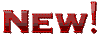 1. The cost of a 3-minute long- distance phone call went from $250 in 1930 to a few cents today.
2. The number of voice 
	paths across the Atlantic went
	from 100,000 in 1986 to 2M today.
3. The number of Internet host sites rose from 5,000 in 1986 to more than 30M today.
OPPORTUNITIES OF THE TWIN I STRATEGY
1. High value added profit
2. Spin-off industries & complementary products
3. Non-labor intensive products & services
“The innovator’s curse is to be transitory.”
FLEX-SPEED
STRATEGY
“Our vision is to be able to make anything overnight.”(Soichiro Honda)
Honda’s visionary founder certainly understood the need for flexspeed competition in the 21st century—competitiveness based organizational changeability & adaptiveness.
The faster a company can change, the quicker it can identify & cash in on technological inventions & innovations.
THE NEED FOR SPEED
Responding to evolving consumer demand in a real time mode
Getting new technology to market before competitors do
Creating innovations on inventions before competitors do
Developing & patenting inventions before competitors do
FLEXIBILITY + SPEEDare the need in the 21 century
21c corporate strategy must be non-permanent, short-term, focused, & changeable, like:
Riding a surf board
Making a movie temporarily “renting” out the talents of all the people shown on the end credits
Selling fashion
Coaching the 4th quarter of a football game
Campaigning for political office
THE NOMADIC AMERICAN PLAINS INDIANS
Many of the 19th century plains Indian tribes in America lived nomadic lives as they followed the buffalo herds for food & provision.  They therefore traveled with as few possessions as possible for maximum flexibility of movement and change.  C21 global companies must emulate this lifestyle by owning as few fixed assets (“overhead”) as possible (via outsourcing, temp employees, joint ventures, etc.), permitting them to shift out of old technologies & markets at a moment’s notice.
THE EMERGING 21ST CENTURY FLEX-LIFESTYLE
Younger people are getting married later, delaying children longer, & having smaller families—all to accommodate career flexibility.
Increasingly, people are using assets they don’t own via renting/leasing & service contracts that provide up-to-date technology (cell phones, computers, cable hook-up, etc.).
Continuous on-the-job training & retraining is the new workplace lifestyle needed to accommodate 21st century serial careers which must adapt to relentless technological & competitive change.
THE NEW STRATEGY OF GLOBAL MANUFACTURING COMPETITION
Competitive advantage 
via speed and flexibility	
2. Outsourcing to 
free-lance manufacturing companies
3. Joint ventures to utilize excess idle capacity
FLEXSPEED IS PROFITABLE
UPS vs. the Postal Service
The Wal-Mart distribution system
On-line banking
On-line text & magazine publishing
Pay movies
Broadband Internet 
Car retooling & redesign
JIT supplier delivery
THE STRATEGY OF
NATIONAL & CORPORATE
ALLIANCES
THE PIECES TO  A GLOBAL OPERATING NETWORK
1. Global sourcing (lining up suppliers)
2. Global distribution
3. Outsourced manufacturing to emerging specialty companies
4. Long-term partnerships within the supply chain rather than short-term adversarial relationships via contract bidding & unions
5. (Dell + Microsoft Pocket PC software + HP vs. Nokia & Palm)
6. Joint ventures to share resources and share business risk
7. Virtual operations (EBAY, MIS tapping, casinos on-line betting, etc.)
CRITICAL MASS MERGERS
 TO EXPAND GLOBAL REACH
AOL + TimeWarner + EMI (purpose: to gain operations synergies in multiple global regions)
Ford + Volvo + Jaguar (purpose: Ford wanted to be more competitive in Europe
Daimler Benz + Chrysler + Mazda (purpose: Mercedes wanted to use Chrysler dealerships in USA)
Sears + Carrefour of France (purpose: to set up a joint venture MIS service company to help retailers with global sourcing)
Unilever (British-Dutch)  + BestFoods (USA) (purpose: Unilever wanted to use BestFoods supermarket shelf space for better American distribution)
DETROIT’S ROTTEN SUPPLIER RELATIONS
A recent study revealed that 85% of the numerous suppliers for General Motors said they have a poor working relationship with GM; 78% of Ford’s suppliers reported a poor relationship & 66% of Chrysler’s suppliers.
63% of Toyota’s American suppliers reported a positive working relationship with Toyota; 53% were positive about their working relationship with Honda.
GLOBAL COMPETITION IS TOUGH
MOST GLOBAL COMPANIES DO IT
Advertising and public relations
Benchmarking (copying) competitor products
Consumer lifestyle catering
Economies-of-scale manufacturing (the more you make of something, the less each unit costs)
Flex-speed operations efficiency to capitalize on emerging market opportunities before competitors do  
Hyper-marketing of brands
Mergers or joint ventures with competitors to pursue grandiose business opportunities 
Outbidding competitors on contracts
Part-time employees to cut down on paying benefits or over-time work
Political lobbying and corporate campaign contributions
Product invention and innovation
Products high on the valued-added chain
Protecting products via intellectual property laws (copyrights, patents, etc.)
Push credit/debt consumer consumption
Turbo capitalism: Using the assets of other companies or nations
SOME GLOBAL COMPANIES DO IT
Covert partnerships with government agencies (such as the State Department and CIA) to exploit the use of domestic corporations in nationalistic global projects
Executives hand-pick their own board members.
Large fees and penalties for customer late payments
Low national currency value to promote high domestic exports
Monopoly or oligopoly industry control
No-bid contracts for government contracting, especially within the “military industrial complex” (government stimulates its economy by engaging in long-term military actions backed by large domestic high tech companies)
Paying federal government fines for accidents and malfunctions as a cheaper outcome than fixing the problem
Product dumping (temporarily selling below cost to eliminate competitors)
Regional free-trade agreements which drop tariffs for members only
Social off-shoring: moving outlawed corporate practices (especially environmental pollution) to nations where they are tolerated
Stonewalling suits and government investigations through overwhelming legal legerdemain 
Tariff protection or subsidies provided by the home nation government 
Telemarketing phone surveys disguised as “research”
A WALK ON THE WILD SIDE
Bribery ranging from the grass-roots level to high levels of government
Funneling untaxed profits to offshore tax havens
Going out of business to evade financial penalties for fraudulent corporate operations
Hiring illegal aliens below the minimum wage level
Illegal accounting gimmicks to hide corporate liabilities and boost short-term stock price
Industrial espionage
Letting corporate executives or high level staff take the fall for a corporate crime and giving them financial pay-offs after prison
Paying anonymous consultants to serve as middlemen and potential “fall-guys” for unethical corporate operations 
Use of illegal insider financial information by executives to make highly profitable stock deals
THE
BLACK HOLE
OF GLOBALIZATION
The black hole of globalization:Free trade agreements + WTO exerting a pull on companies & nations to join forces
Economic interdependence generates a domino effect in political cooperation, creating virtual nations
CORPORATE LITE
Companies stay more flexible when they virtualize their HR department as much as possible by using outsourcing firms, contract employees, consultants, part-time employees, etc.
Companies also virtualize their assets by using subcontractors for manufacturing & sharing assets in joint ventures.
VIRTUAL NATIONS, FEWER NATIONS
Redrawing the world map by virtual nations (those who are economically interdependent) would sure simplify geography & make for strange bed partners!
Australia, New Zealand, & California would become part of Asia because that’s the who they trade with most; Washington state would join Canada; Texas would become the 32st state of Mexico.
I vs. I:
INDEPENDENCE
vs
INTERDEPENDENCE
INDEPENDENTS ARE DEFENSELESS AGAINST:
Technology sharing
Global supply chains
Joint venture competition
Free trade agreement privileges
Merger/buyouts
BRAIN 
&
BODY
NATIONS
THE “BRAIN” (inventive/innovative) NATIONS: USA, Germany, Sweden, France, Japan, etc.
Domestic manufacturing of “Twin I” products, but outsourcing of labor-intensive manufacturing
High FDI in “body” 
	(manufacturing) nations
Growing dependence on  joint ventures & mergers (due to technological interdependency)
“BODY” NATIONS
Large, affordable, hard-working labor supply: China, Indonesia, Philippines, Mexico, Brazil, Pakistan, India, Eastern Europe
Product distribution from “hands and feet” smaller Asian nations
Heavy dependence on FDI from brain & appendage nations
THE STATISTICS OF U.S. GLOBAL DEPENDENCY
1. 200% increase in U.S. oil imports since 1970
2. U.S. dependency on foreign oil in 2001 = 55%; 2025 projection = 68% 
3. Highest dependence on immigrant labor in the past 80 years (700,000 jobs annually; $20B)
4. Half of U.S. treasury bonds are owned by Asians
How useful is a surgeon working alone in a hospital operating room?

How much operating independence did BU have to give up when it joined the Big 12?
Capitalism have both intended & unintended consequences for the world
Both the intended & unintended are growing rapidly world-wide
To reduce the unintended consequences, the intended consequences will also have to be reduced.
How can BOTH be done?  Neither has ever been attempted.
The intended consequences of capitalism include profit-making, corporate expansion, & return on investment for stockholders.
Possible unintended consequences include occasional job layoffs, outsourcing jobs, off-shoring jobs, pollution, & bankruptcies.
Reducing unintended consequences such as those in #2 above will call for reductions in some of the intended consequences in #1 above.
Rarely, if ever, have nations faced 21st century need to reduce both consequences of capitalism simultaneously in light of the global need to reduce the escalating problems of global warming; debt-financed consumerism; the schism between developed & developing nations in the WTO & IMF; & shortages of natural resources such as oil, clean water, and arable land.  What will have to give will be the leading story of the 21st century.
Ecological
Strategy: 
The Missing
Ingredient of
Global Business
“We have entered the endgame in our traditional, historical relationship with the natural world. The defenders of business-as-usual on climate change began twenty years ago by telling us that concern about global warming was not scientifically justified.  A decade later they said, yes, concern is justified, but we have ample time to solve the problem.  Now they are saying it is too late to prevent major climate change, so we just better get used to it.”
“Global warming is happening at a greater rate than scientists predicted only several years ago. According to Science magazine, the sea level could rise by 20 to 55 inches by 2100. One percent of the earth’s surface was blighted by extreme drought in 1985; that figure has risen to 2% & could hit 20% by 2050. The poorest people in the world will pay the greatest price for the effects of climate change.  If the sea rises only 40 inches, it will displace 10M people in Bangladesh alone.  Extreme warming could create 150M ecological refugees.”
“If you care about social justice, this is the biggest battle the earth has ever faced. This movement is the first in which people will be demanding something more than simply extending participation in the ‘good life’ to more people.  It’s a movement that will force us to answer deep questions about the good life is. Eighty percent less fossil fuel means a different America by mid-century—perhaps where people depend more on their neighbors than they do now.  That’s scary, but also hopeful.”
“The climate crisis is bearing down on us much faster than most people think. The earth's rising temperature has already been enough to start melting every frozen thing on earth, which is turn creates its own problems.  The great ice sheets above Greenland and the west Antarctic appear to be melting faster than predicted. James Hanser, America’s foremost climatologist, said in 2006 that we  have a decade to reverse the flow of carbon into the atmosphere or else we will live on a totally different planet.”
GLOBAL GROWTH OR CANCER?
35% increase in the global population from 1980-2000
40% increase in world energy use
70% increased global consumption of meat
45% increase in auto production
90% increase global paper use
100% increase in global consumer advertising
CONTROVERSIES OF THE GLOBAL ENVIRONMENTAL CRISIS
Global warming caused by “greenhouse” effect (trapped CO2 emissions)
Ozone layer depletion
Deforestation
Erosion of crop land
Mass extinction of species
6. Rapid population growth
7. Fresh water shortages & mismanagement
8. Overfishing & destruction of marine habitats
9. Mismanagement of pesticides
10. Acid rain
SCIENTIFIC EVIDENCE OF GLOBAL WARMING
2005 global warming research revealed that Greenland’s vast glacier formations (holding 10% of the world’s ice)) are melting 3 times faster than a decade ago (at the rate of 57 cubic miles of water annually), suggesting that sea levels may be rising considerably faster than anticipated. 
At the current rate of 0.12 inches of rising seawater per year, oceans levels would increase a foot by the end of this century, increasing the odds of catastrophic flooding for many islands & coastal areas around the world. 
A 2000 National Assessment survey by the U.S. government predicts that the average temperature in America will rise by 9 degrees over the next century, accompanied by significantly stronger & more frequent droughts & flooding.
4. “Greenland is one of the best places to observe the effects of climate change because it has a small population, no industry, & large glaciers. Greenland is closely affected by the global atmospheric & ocean currents that converge there. Whatever happens ecologically in the rest of the world is felt in Greenland.” In the past 30 years, Greenland’s ice sheet has melted 30%; in 2007 it melted 10% more than in any previous year. (Thomas Friedman)
2006 CLIMATE CHANGE RESEARCH
The Goddard Institute for Space Studies released a climate research survey in 2006 revealing the earth’s temperature has been rising 0.36°F annually over the past 30 years, resulting in the warmest climate since the current interglacial period began 12,000 years ago.  “This evidence implies that we are getting close to dangerous levels of human-made pollution.”  The study also revealed that Arctic Sea ice is melting at 9% mass volume every decade.  “Few scientists doubt that the planet has warmed, though some question the cause of the change.”   “There is still time to avoid the worst impact of climate change, if we act now and act internationally.  But the task is urgent.  Delaying action, even by a decade or two will take us into dangerous territory.  It is the refusal to take serious action that poses the true risk to our future economic prosperity.”
A 2006 British study concluded that present level of global climate change could lower the world’s gross domestic product between 5%--20%, approximately the same as what occurred in the Great Depression of the 1930s, or of either World War I or World War II.  Another 2006 study predicted that the Western U.S., the Mediterranean region of Europe (Italy, Greece, Portugal, etc.), and Brazil will likely suffer future periods of extended droughts, combined with periods of unusually heavy rain and longer-than-normal heat waves.  “Every part of the globe is predicted to experience a tremendous increase in the number of nights in which the low temperature is much higher than normal.”
Oceanic “dead zones” (vast under water zones with low or no oxygen due to crop fertilizer residues that have worked their way into the oceans) have been doubling every decade since the 1960s. About 400 global coastal areas, with a combined size of the state of Oregon, are experiencing a significant decline in commercial fishing--especially shell fish (shrimp, lobster, oysters, etc.). Some of the worst dead zones are in the Gulf of Mexico (with a dead zone the size of Massachusetts), America’s Chesapeake Bay, South Carolina, the Pacific Northwest, Norway, the Baltic Sea, & China. Over time, dead zones can wipe out whole species of regional commercial catches. “It’s become a losing battle.”
NATIONALITY & GLOBAL WARMING
Percent of people who are worried about global warming:  92% in Japan; 84% in France; 83% in Spain; 82% in India; 65% in Britain; 63% in Germany: 60% in China; 
52% in the USA.
GLOBAL WARMING THREAT TO POOREST NATIONS
A 2006 climatological report predicted that 162M sub-Saharan Africans could die by the end of this century from disease directly attributable to global warming.
Rising sea levels in Bangladesh could leave millions displaced from their homes.
The report also warned of possible violence from people fighting over climatological resource scarcities.
GLOBAL WEIRDING
“A new language must be learned to converse about global warming: Climate Speak. There are only 3 phrases you have to know: (1) Things used to be different in the winter. (2) I’ve never seen that before. (3) Well usually, but I just don’t know anymore. (Thomas Friedman) Global warming is really global wierding: weird weather patterns, weird natural disasters, weird flood plains, weird temperatures, weird animal migratory patterns, etc.
ECOLOGICAL
BULLS
vs.
BEARS
ECOLOGICAL CLASSIFICATIONS OF NATIONS
GREEN BULLS: High global competitiveness while operating within their ecological capacity (Canada, New Zealand, Norway, Malaysia, Chile, etc.)
RED BULLS: High global competitiveness but operating beyond their ecological capacity (USA, Singapore, Switzerland, Britain, Netherlands, Japan, etc.)
GREEN BEARS: Low global competitiveness with an ecological surplus (Argentina+ Peru+ Brazil+ Columbia)
RED BEARS: Low global competitiveness with an ecological deficit (Russian Fed, Poland, Venezuela, Greece, Hungary, India, etc.)
Green bears are the world’s most self-sufficient economies in providing their own natural resources.  Red bulls are the least resource-sufficient nations because they over-consume financial & natural resources in the course of building global economic empires (selling & manufacturing on a global scale.)
Green bears have a surplus of natural resources for red bulls to purchase because bears are less industrialized.
THE EU’S ECOLOGICAL PROGRAM
The EU, home to mainly “red bull” ecological-debtor nations, has pledged to reduce by 2020 its regional level of greenhouse-gas emissions to 20% below the 1990 level--& to a reduction of 30% of other rich nations would join in. Specific targets include increasing energy from non-renewable sources (such as sunlight & wind) by 20%; improving overall energy efficiency by 20%; & deriving 10% of transportation-related fuel from vegetation.
ECOLOGICAL
CREDITORS
&
DEBTORS
COMPETITIVENESS OF NATIONS IN USING THEIR ECOLOGICAL CAPITAL
1. The world’s biggest ecological creditors
(nations that have historically contributed
more ecological resources to
the world than they have consumed of the
world’s natural resources): 
2. Brazil (biggest creditor), Indonesia,
Peru, Australia, Columbia, Canada, New
Zealand, Argentina, Finland, Chile,
Sweden, Malaysia, France, Ireland,
Norway
3. The world’s biggest ecological
debtors (nations that have
historically consumed more
ecological resources in the
world than they contributed to the
world’s natural resources): USA,
(biggest debtor), China, Japan, Russian federation, India, Germany, Great Britain, Italy, South Korea, Mexico, Thailand, Poland
THE ADDICTIONS OF  WESTERN CULTURE
Addicted to government deficit financing & hence borrowing money from foreign creditors 
Addicted to imported oil
Addicted to consumerism lifestyles (financed more than ever before by credit card debt) to stimulate economic growth
Addicted to off-shoring manufactured products to developing nations
Addicted to under-priced  natural resources because the cost of replacing these finite resources is not added to their market price
Addicted to tax cuts without corresponding cuts in government spending (thus producing ever-increasing federal government deficits)
Addicted to quick & easy, sometimes corrupt,  profit-making in many de-regulated industries
AMERICA:
THE GLOBAL
GLUTTON
1. Americans use 18 times more of the
world’s ecological resources than Indians. 
Thus, from an ecological perspective,
America is the most over-populated nation
in the world—by far.
2. The U.S. comprises just 6% of the global
population but uses 25% of the world’s
total ecological resources.  India & China
constitute half of the world’s entire
population but consume only 20% of
its total resources.
Americans consume over half of all the goods and services of the world, spending over $10 billion annually on pet food alone. The three richest Americans have assets that exceed the combined gross domestic product of the 48 least developed nations.
THE EU CALLS THE ENVIRONMENTAL BLUFF OF AMERICA & CHINA
In 2008, the EU officially accused both China and the U.S. of shirking their  responsibility to work with the rest of the world in reducing global warming.  As the world’s 2 largest contributors to global warming, the U.S. & China are both  avoiding the economic consequences that come from changing their polluting national lifestyle.
AUTOMOBILE MILES PER GALLON COMPARISONS BETWEEN NATIONS:
 
Japan: 48 MPG vehicle average
Europe: 42
China: 36
Australia: 32
Canada: 30
USA: 25
Americans use 20M barrels of oil a day—7B barrels annually. Without importing foreign oil, American oil reserves would last only 4 years.
Americans drive 1/3 of the world’s 700M vehicles, but contribute almost half of greenhouse gases emitted by vehicles worldwide.  This is because American cars get lower mileage compared to the rest of the world, drive farther distances, & use fuel with a higher carbon content.
3. Americans produce 472B pounds of trash annually, including 96B pounds of wasted food--more than 300 pounds per person.
4. American landfills contribute the lion’s share of the 7M tons of methane gas (the chief cause of global warming) spewed by the world each year into the atmosphere.
5. Americans receive 100 pieces of junk mail annually.
Filling up the 25-gallon gas tank of an SUV with ethanol (currently the alternative fuel source with the highest potential) requires over 450 pounds of corn, which is a year’s supply for one person.  Because of unprecedented experimentation with ethanol, corn futures prices have zoomed over the past year, doubling the cost of corn tortillas in Mexico (which imports 80% of its corn from the U.S.). Since Mexicans derive most of their protein from corn, the higher tortilla prices presents a serious dietary challenge for many poor Mexican families.
WHO IS PATRIOTIC?
Citizens who own gas-guzzling vehicles that increase their nation’s dependence on foreign oil?
Consumers who spend everything & borrow to spend even more, thus making their nation’s trade deficit even worse than it already is?
3. Politicians who cut taxes & borrow money to fight wars, thus making their nation more dependent on foreign creditors?
GLOBAL FOOTPRINTS
A size of a nation’s global footprint consists of the total amount of global natural resources it consumes.  
This includes both renewable resources (wood, clean water, food, electricity, labor, etc.) & non-renewable (oil, minerals, crop land, etc.). 
Red bull nations leave the largest footprints since they consume more than fair share of the world’s resources, including financial capital (money consumed for capitalistic purposes).
ECOLOGICAL RESOURCES IMPORTED/EXPORTED BY NATIONS
Land
Clean water
Oil
Non-petroleum energy
Timber
Minerals
GLOBAL FOOTPRINTS
Average footprint size for nations = 2.3 hectares
World’s smallest footprint: Bangladesh (0.5h); China = 1.36h 
The largest footprint: America = 9.57h 
If all nations had the average footprint of 2.3, 1.5 earths would be needed; 25 earths would be needed if all nations had an American size footprint.
HOW MUCH THE ECOLOGICAL CONSUMPTION OF DEFICIT NATIONS HAS EXCEEDED THEIR ECOLOGICAL “FOOTPRINT” (PER CAPITA SHARE OF NATURE) 1 hectare= 2.47 acres
Britain: 205,000 hectares
Germany: 300,000 hectares
India: 320,000 hectares
Russian Fed: 350,000 hectares
Japan: 420,000 hectares
China: 460,000 hectares
USA: 970,000 hectares (3,745 square mile excessive footprint)
TOTAL CO2 EMISSIONS IN MILLIONS OF TONS, 2005
USA: 5817 million tons
China: 5101
Japan: 1214
India: 1147
Germany: 813
Canada: 549
UK: 530
Italy: 454
 SK: 449
France: 388
Whole world: 27,137 million tons
PER CAPITA CARBON EMISSIONS (chief cause of global warming)
India: ½ ton per person annually
China: 1.1 tons
Japan: 2.5 tons
Britain: 2.5 tons
Germany: 2.8 tons
USA: 5.2 tons per American
Per Capita  Amount Owed to The World by Deficit Nations for What They Have Over-consumed of the World’s Ecological Resources
Singapore: $127 per citizen (.4% of GDP) owed to the world
New Zealand: $252 (1.8% of GDP)
Canada: $252 (1.3% of GDP)
Australia: $317 (2.0% of GDP)
USA: $382 (1.8% of GDP)
CHINA’S FOOTPRINT IS GETTING LARGER
In 2006, China surpassed the U.S. as the world’s largest carbon dioxide polluter, due mainly to its large use of coal & cement as the energy staple of its booming 21st century economy.
However, America is still the world’s largest carbon polluter on a per person basis: 42,500 pounds of carbon emissions per American, vs. 10,000 pounds per Chinese. 
The U.S. has been responsible for 27% of carbon currently “stuck” in the earth's atmosphere, vs. 20% for Europe & 8% for China.
ULTIMATE CONSUMERISM: CONSUMING THE ENTIRE WORLD
Has capitalism’s ethic of consumption finally reached its zenith of consuming the world’s entire resources? Most of the world’s environmental problems are directly & indirectly tied to the West’s lifestyle of unbridled consumerism--consuming for pleasure & status. Ultimately the key to dealing with the world’s ecological problems is taming consumerism.
Click HERE
 to measure your own global footprint

NOTE: To open link, right click in the “slide show” format (where the slides are shown in the left column & click on “Open hyperlink”).
THE
COST OF 
ECOLOGICAL
DEFICITS
The world has exited the historical era of indiscriminately exploiting ecological resources & into the rationing/renewal stage. 
Nations that ration/renew most efficiently will have a significant long-term competitive advantage.
NON-ECOLOGICAL DEFICITS OF MOST RED BULLS
Chronic domestic government budget deficits
Chronic trade deficits
High consumer indebtedness
Deteriorating physical infrastructure
Petroleum-based energy system
THE LONG-TERM COMPETITIVE COSTS OF ECOLOGICAL DEFICITS
Increased dependency on other
nations & decline in national
independence 
2. Decline in national GDP due to
growing indebtedness (ecological +
financial  resource)
3. Resource shortages, higher
prices, & rationing
4. Loss of productive capacity/capability (due to interest payments on the massive debt associated with over-consuming global resources.)
5. Intermittent use of military power to gain access to needed natural resources.
6. In general, the more a nation consumes the resources of other nations, the more vulnerable it is to future resource shortages and political threats.
7. Over-consuming red bull nations are using up tomorrow’s financial and natural resources today, permanently diminishing the supply of non-depletable resources such as oil, water, and crop land.  As the world’s developing nations move to upscale their standard of living, will they be able to obtain needed financial and natural resources—or will the red bulls have already gobbled them up?
Car-saturated California has the worst air quality in American, with 90% of Californians exposed to air that violates state quality standards. Nearly 9000 California deaths annually & $71B in annual health care costs are attributed to air pollution. 
California is the world’s 12th biggest producer of greenhouse gases.
By 2050, “extreme heat events” in California’s major urban areas are likely to cause 2 to 3 times more deaths & a 30%-90%  increase in wildfires. Rising sea levels due to more rapid snow melting in the Sierra Nevada mountains could touch off coastal flooding.
California’s legislature is pursuing tough new air quality standards for consumers & business designed to reduce air pollution by 25% by 2020. 
State business groups are up in arms about proposed legislation, fearing that a significant number of jobs will be lost due to companies who exit the state to escape heavy investments in pollution  control technology.
Recent polls show that 80% of Californians view global warming to be a very serious or somewhat serious threat to their state’s future.
THINK ABOUT IT
“Christians living in the United States are tempted to see the maldistribution of the earth’s goods as divine blessing rather than the tainted fruits of unjust systems.  We are also prone to supporting foreign policies to defend the present distribution of goods.”
FUTURE
ECOLOGICAL
STRATEGY
KEY OPPORTUNITIES FOR PROMOTING ECOLOGICAL RENEWAL
Replacement-cost pricing of scarce resources
2. User-financed construction of ecology-repairing infrastructure (bullet trains, nature-friendly oil pipelines, etc.)
3. Offset trading of carbon emissions
4. Limiting credit lifestyles to cut back on resource-wasting consumerism (multiple car families, consumption of non-biodegradable products, consuming less methane-generating red meat).
5. Heightened support of the global fair trade movement
NON-ECOLOGICAL KEYS TO THE FUTURE GLOBAL COMPETITIVENESS OF ECOLOGICAL DEFICIT NATIONS
1. Food exporting
2. Service sector exports
3. Technology: invention & innovation
4. Capturing externalized ecological costs in free market pricing ($100 fill-ups on gas-guzzling SUVs; $5000 tax surcharge on all gas engines, etc.)
The #1 future strategy facing the resource-exploiting industrialized world is to develop cost/price systems for incorporating the replacement value of natural resources into the consumer cost of all products & services.
Getting Americans to pay for the true replacement cost of natural resources won’t be easy.  “No candidate of either political party in the U.S. favors a carbon tax, the most efficient way to tackle emissions.  Voters prefer solutions that are either cheap or that they think will be paid for by someone else.” A 2007 poll found that only half of Americans would endorse a plan to pay for pollution clean up via raising utility bills by an average of $85 monthly.  Only 37% of Americans would favor adding a $1 per gallon tax to gasoline for similar purposes.
ADDITIONAL KEYS TO A GLOBAL GREEN REVOLUTION
1. Creation of an efficient global market for emissions trading between nations & industries
2. No longer viewing the environment as a free/exploitable good” & instead understanding how it serves mankind
3. Using cost/benefit analysis to produce environmental strategy that goes beyond “mandate, regulate, litigate.”
POLLUTION OFFSETS
“Pollution offsetting (or ETS—Emissions-trading schemes) occurs when one individual or organization pays another to reduce emissions of greenhouse gases (carbon dioxide and methane being the main source of global warming) on its behalf. Those who wish to trim or eliminate their emissions, but find it too expensive or difficult to do so, can thus buy the appropriate amount of offsets instead.”
EXAMPLES OF OFFSETS
The body that governs world soccer (FIFA) purchased offsets to compensate for greenhouse emissions caused by the 2006 World Cup.
The Rolling Stones rock group & other bands purchase offsets for truck emissions on tours.
Companies purchase & trade offsets to enable them to continue polluting with old technology too expensive to modernize.
Around $2.7B offsets were sold globally in 2005 to offset approx. 374M tons of carbon-dioxide emissions.  “The vast majority of offsets are used to meet the obligation of rich nations to cut their emissions under the Kyoto protocol treaty on global warming.” 
Under the Kyoto treaty, rich nations can buy offsets from less-polluting poor nations to meet targeted emissions cuts.
The Chicago Climate Exchange (CCX) is a voluntary association of environmentally -conscious organizations which pledge themselves to eliminate or offset 6% of their total carbon emissions by 2010.
8. Recent international studies of pollution offset markets (such as the EU’s Emissions Trading Scheme-ETS) indicate that many companies view pollution trading as a nuisance rather than a profit-generating opportunity. “They are seldom used to trading, and are sometimes uncomfortable with the idea of profiteering from a system designed to cut pollution. But the reluctance to trade allowances, whether driven by timidity or prudence, adds to the overall cost of emissions abatement.”
NEW INVESTMENT POURING INTO RENEWABLE ENERGY
In 2006, global investors put $73B into renewable energy, a 43% rise from the previous year. 
Investments through public markets doubled in 2006, reaching $10.3B.
GLOBAL WARMING: BURDEN OF 
THE NEW GENERATION
Hot = GW; Flat = MC growth in DCs; Crowded: Population of DCs
The C21 convergence of all 3 forces = unprecedented human challenge 
Is the emergence of a new generation of MC consumers sustainable?
Can the USA lead the way in providing tech solutions to the emerging resource challenges?
“Our kids are going to be angry with us one day. We’ve charged their future on our Visa card. We’ve added so many gases to the atmosphere for our generation’s growth, our kids are likely going to spend a good part of their adulthood—maybe all of it—just dealing with the climate implications of our profligacy.” (Thomas Friedman)
“Most people will feel climate change delivered to them by the mailman in the forms of higher water bills (due to droughts & water scarcity in many regions); higher energy bills (from high gasoline & expensive alternative fuels); and higher insurance and mortgage rates (due to increases in violent, unpredictable weather).” (Thomas Freidman)